Performance Analysis
Recap
Concurrency, Parallelism, Distributed computing

Two parallelization approaches for summation computation
Comparing two Attempts
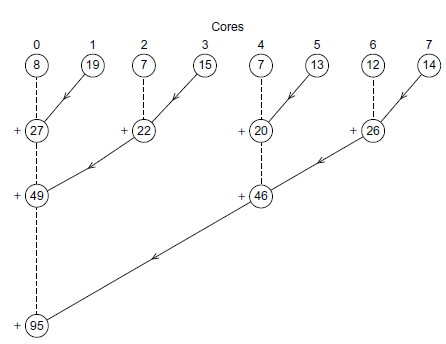 Parallel computation
(1) Compute partial sum of n/p elements.

Serial computation
(2) accumulate results of partial sum
Step (2) of the first approach is serialized
Analyzing Performance
Remember the example
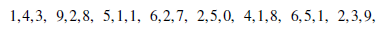 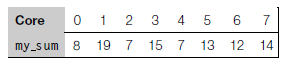 What if we have 4 processors?
Speedup
Tserial: Execution time of the serial program

Tparallel: Execution time of the parallel program

Speedup S = Tserial / Tparallel
Linear Speedup
Suppose we have p processors

If (Tparallel == Tserial / p) then the speedup is linear

In case of linear speedup 
				S = Tserial / Tparallel = p
Linear speedup is ideal but unusual.
Speedup Example
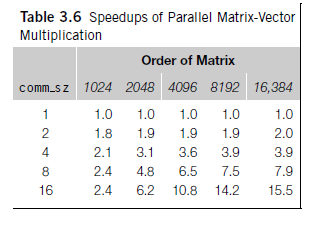 Observation: speedup vs p vs problem size
Efficiency
efficiency: E = S / p  i.e. speedup per processor

E =  (Tserial / Tparallel ) / p 

E = Tserial / (p * Tparallel )
Efficiency Example
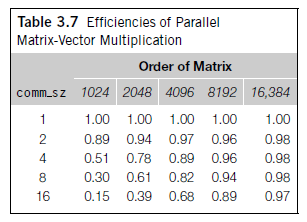 Speedup vs Efficiency
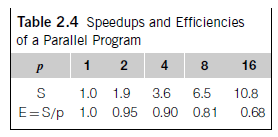 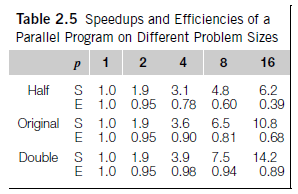 Speedup and efficiency increase with problem size
Amdahl’s Law
Unless the entire serial program is parallelized, the possible speedup is going to be limited regardless of the number of processors by the sequential component(unparallelized fraction) of a program.
f: parallelized fraction of a program
1-f: sequential component(unparallelized fraction) of a program

Tparallel = f * (Tserial / p) + (1-f) * Tserial

Speedup S = Tserial / Tparallel = Tserial / (f * (Tserial / p) + (1-f) * Tserial)
Example
Let Tserial =20, f = 0.9, and 

p = 2 => 
Tparallel = f * (Tserial / p) + (1-f) * Tserial = 0.9 * 20/2 + 0.1 * 20 = 9 + 2 = 11
Example
Let Tserial =20, f = 0.9, and 

p = 2 => 
Tparallel = f * (Tserial / p) + (1-f) * Tserial = 0.9 * 20/2 + 0.1 * 20 = 9 + 2 = 11

p = 4 => 
Tparallel = f * (Tserial / p) + (1-f) * Tserial = 0.9 * 20/4 + 0.1 * 20 = 4.5+ 2 = 6.5
Example
Let Tserial =20, f = 0.9, and 

p = 2 => 
Tparallel = f * (Tserial / p) + (1-f) * Tserial = 0.9 * 20/2 + 0.1 * 20 = 9 + 2 = 11

p = 4 => 
Tparallel = f * (Tserial / p) + (1-f) * Tserial = 0.9 * 20/4 + 0.1 * 20 = 4.5+ 2 = 6.5

p = 10 => 
Tparallel = f * (Tserial / p) + (1-f) * Tserial = 0.9 * 20/10 + 0.1 * 20 = 1.8+2 = 3.8
Example
Let Tserial =20, f = 0.9, and 

p = 2 => 
Tparallel = f * (Tserial / p) + (1-f) * Tserial = 0.9 * 20/2 + 0.1 * 20 = 9 + 2 = 11

p = 4 => 
Tparallel = f * (Tserial / p) + (1-f) * Tserial = 0.9 * 20/4 + 0.1 * 20 = 4.5+ 2 = 6.5

p = 10 => 
Tparallel = f * (Tserial / p) + (1-f) * Tserial = 0.9 * 20/10 + 0.1 * 20 = 1.8+2 = 3.8

p = 20 => 
Tparallel = f * (Tserial / p) + (1-f) * Tserial = 0.9 * 20/20 + 0.1 * 20 = 0.8+2 = 2.8
Amdahl’s Law
unless the entire serial program is parallelized, the possible speedup is going to be very limited regardless of the number of processors.
S = Tserial / Tparallel = Tserial / (f * (Tserial / p) + (1-f) * Tserial)

S ≈ Tserial / ( (1-f) * Tserial) for a large value of p

Also S ≤ Tserial / ( (1-f) * Tserial)

Therefore S ≤ 10 where Tserial =20 and f=0.9
Speedup is decided by the sequential/unparallelized version
Gustafson-Barsis Law
Time is constant and the problem size increases with the number of processors.
Note: Tserial = Tsequential + Tparallelizable

T_parallel >= Tsequential + T_parallelizable / p
Speedup S ≤ (Tsequential + Tparallelizable) / (Tsequential + Tparallelizable/p)
Let r = Tsequential / (Tsequential + Tparallelizable/p)  and  
1-r  = (Tparallelizable /p) / (Tsequential + Tparallelizable/p)

Hence Tsequential = r*(Tsequential + Tparallelizable/p) and 
Tparallelizable = (Tsequential + Tparallelizable/p) *p * (1-r)
Gustafson-Barsis Law
Time is constant and the problem size increases with the number of processors.
We replace the values of Tsequential and Tparallelizable  in the following formula
Speedup S ≤ (Tsequential + Tparallelizable) / (Tsequential + Tparallelizable/p)

S ≤ (r*(Tsequential + Tparallelizable/p) + (Tsequential + Tparallelizable/p) *p * (1-r)) 
            / (Tsequential + Tparallelizable/p)

 S ≤ ((Tsequential + Tparallelizable/p) * (r + (1-r)*p) / (Tsequential + Tparallelizable/p)

S ≤ r +(1– r)*p  => S ≤ p +(1– r)*p
Gustafson-Barsis Law
Given a parallel program solving a problem using p processors, 
let r be the fraction of total execution time spent in sequential code. 

The maximum speedup achievable in this program is S ≤ p +(1-p)*r
Limitations of Amdahl’s and Gustafson-Barsis Law
Overhead in Parallelism is not considered.

Parallelism incurs overhead due to communication, mutual exclusion, locks etc
Tparallel = (Tserial  / p) + Toverhead


S = Tserial / ((Tserial  / p) + Toverhead)


E = S/p = Tserial / (p*((Tserial  / p) + Toverhead))
References
Chapter 2.6
An Introduction to Parallel Programming 
by Peter Pacheco. 

Chapter 17
Parallel programming in C with MPI and OpenMP 
by Michael J. Quinn.